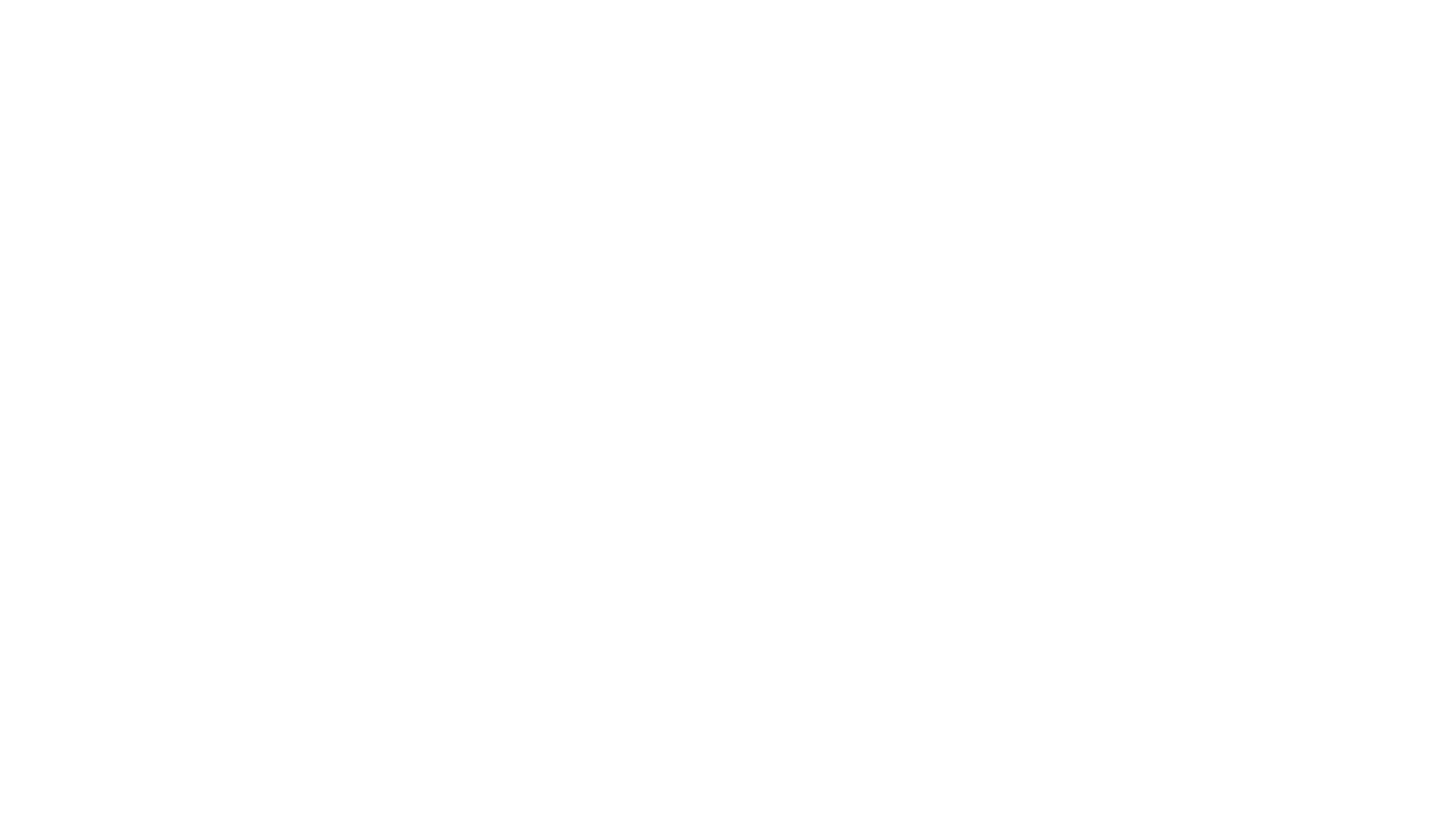 Maria Salomea Skłodowska-Curie
Autor: Julian Kołowski
Spis treści
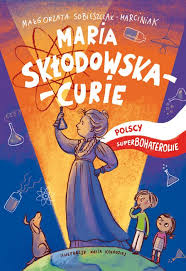 gdzie się urodziła i kim była
Gdzie wyjechała i czym zasłynęła 
Jej oś życiowa
Ciekawostki na jej temat
Własna ocena
Gdzie się urodziła i kim była Maria Salomea Skłodowska-Curie
Maria Salomea Skłodowska-Curie 
(ur. 7 listopada 1867 w Warszawie – polska fizyk i chemik, jak pierwsza Polska dwukrotna laureatka Nagrody Nobla (1903, 1911). Maria urodziła się jako piąte dziecko w rodzinie nauczycielskiej.
Gdzie wyjechała i czym zasłynęła
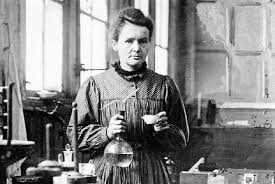 Maria Skłodowska wyjechała z Królestwa Polskiego do Paryża, by podjąć studia na Sorbonie (w XIX wieku kobiety nie mogły studiować na ziemiach polskich); następnie rozwinęła tam swoją karierę naukową. Była prekursorką nowej gałęzi chemii – radiochemii. Do jej dokonań należą: rozwinięcie teorii promieniotwórczości, technik rozdzielania izotopów promieniotwórczych oraz odkrycie dwóch nowych pierwiastków – radu i polonu.
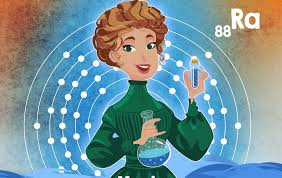 jej oś życiowa
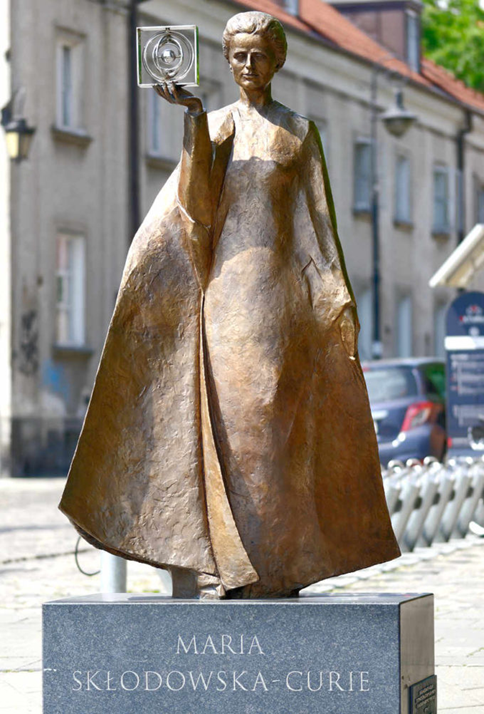 Ciekawostki na jej temat
Jest patronką uniwersytetów i szpitali
Była matką dwóch córek  Ève Curie i Irène Joliot-Curie.
Ukochanym psem rodziny Skłodowskich był Lancent wyżeł
Kiedy Maria miała 9 lat jej najstarsza siostra zmarła na tyfus 
Dwa lata po śmierci najstarszej siostry, Marii zmarła matka
Maria do szkoły poszła dopiero gdy miała 10 lat
Odkryła polon(Po) i rad(Ra)
Własna ocena
Moim zdaniem  jest o osoba godna podziwu oraz przykładu.
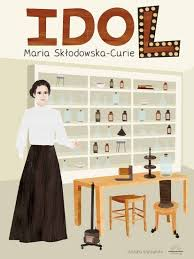